Aku Yang Baru
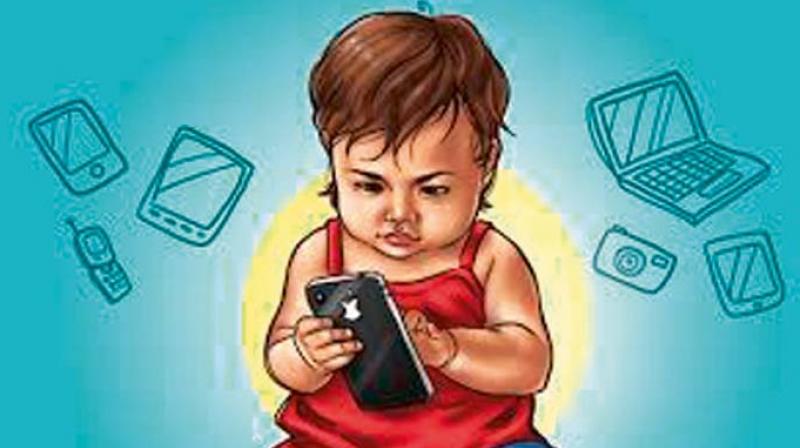 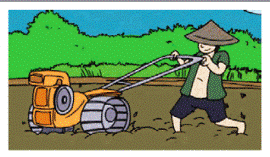 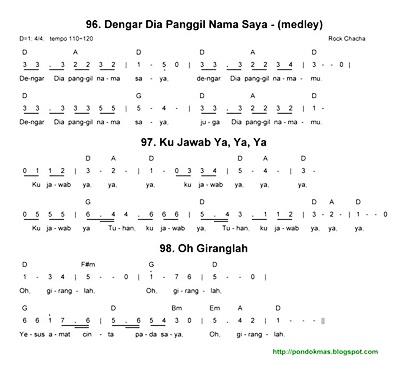 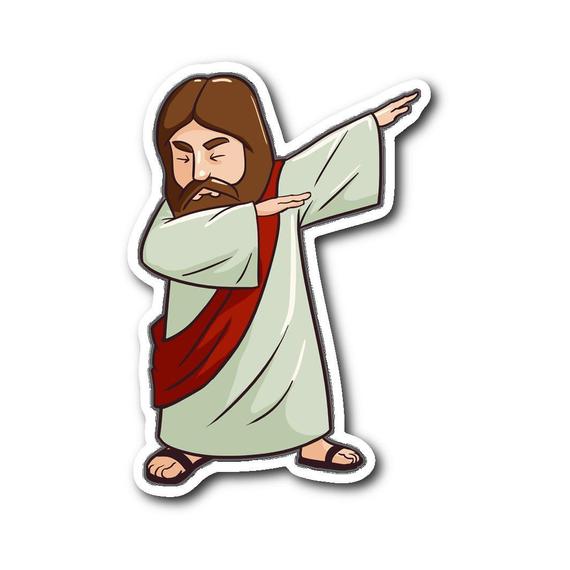 Doa Pembuka
Allah yang Mahakasih, puji dan syukur kami panjatkan karena berkat yang diberikan kepada kami. Tuhan Yesus yang baik terima kasih pula Engkau telah memberikan hadiah terindah berupa akal budi pada manusia sehingga hidup kami terasa lebih nyaman. Semoga dengan anugerah ini kami bisa memelihara dan menjaga keutuhan ciptaan-Mu. Dengan perantaraan Kristus, Tuhan kami. Amin
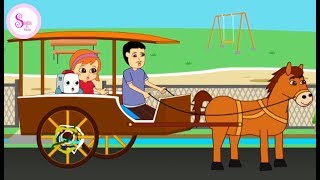 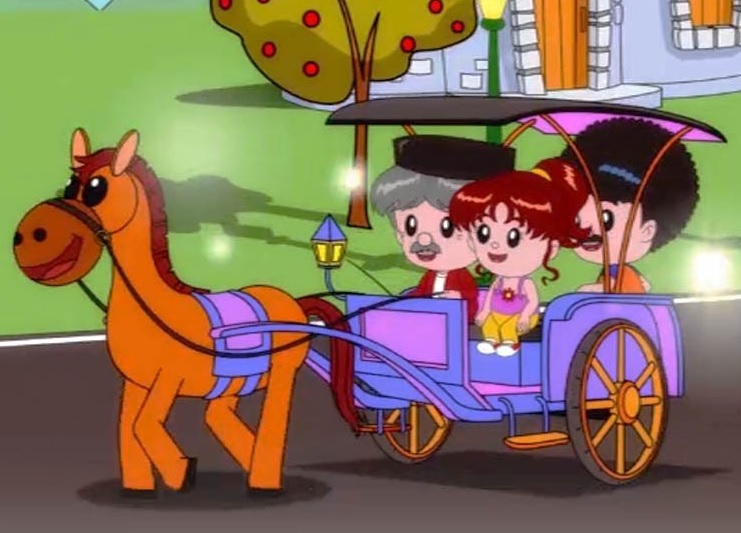 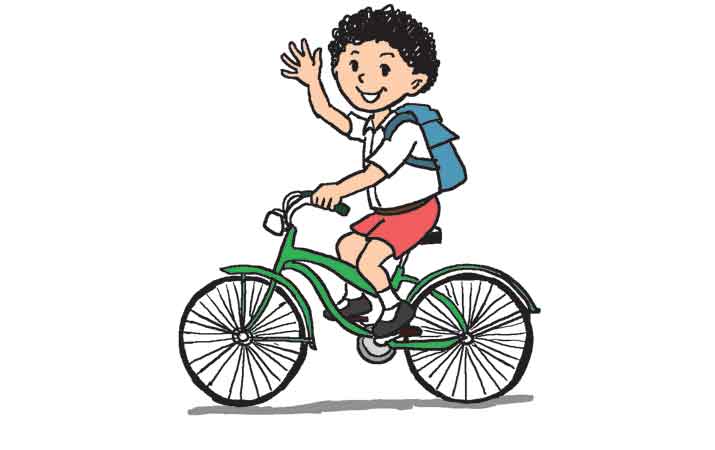 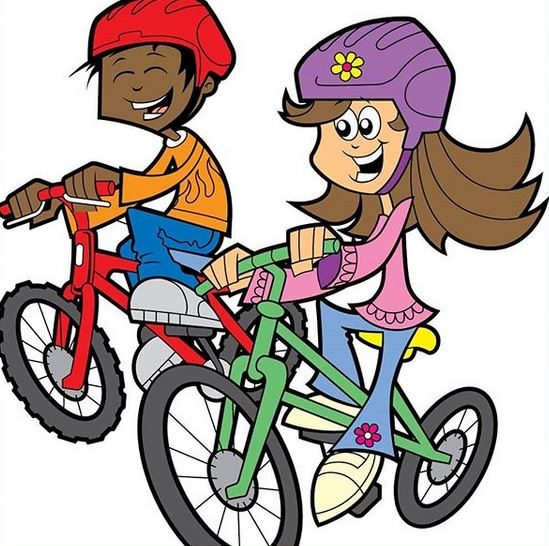 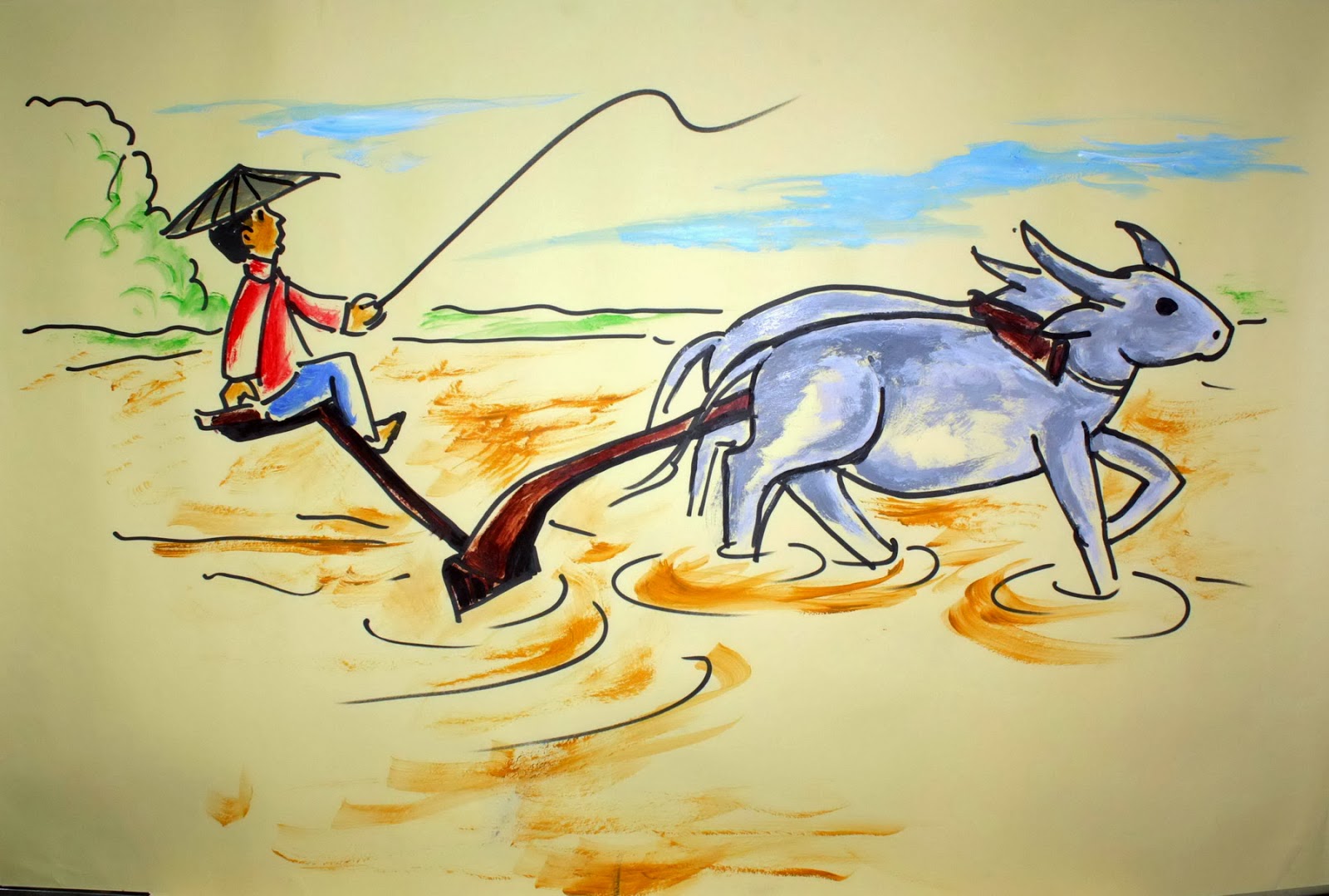 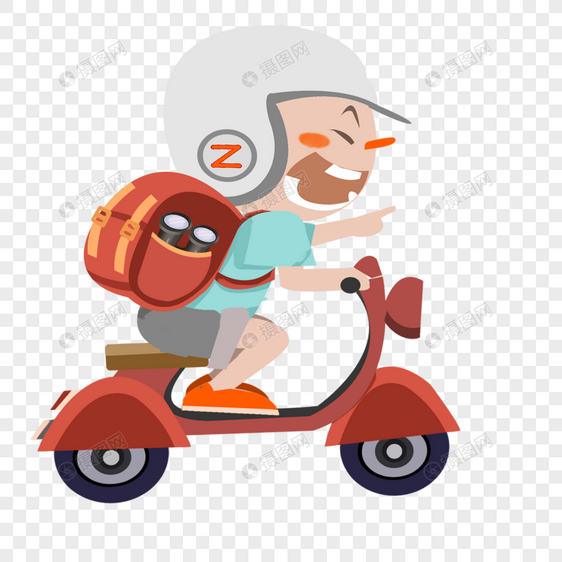 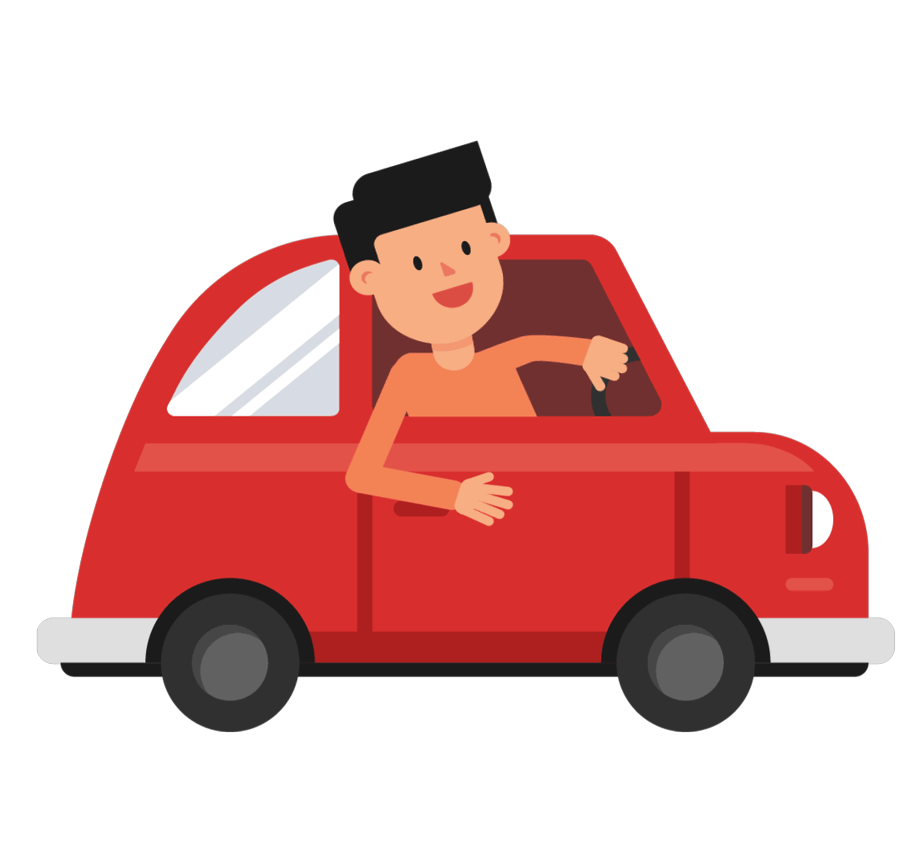 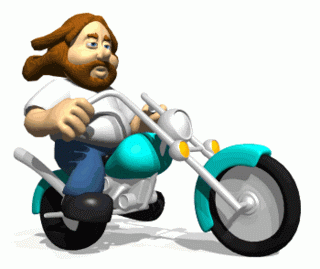 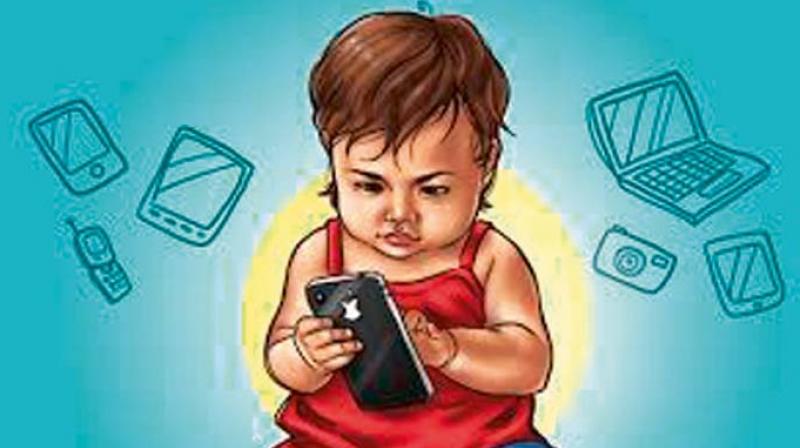 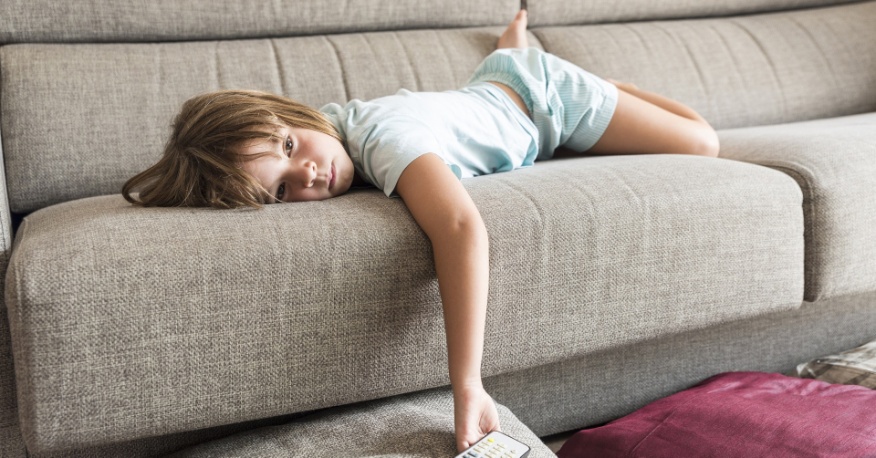 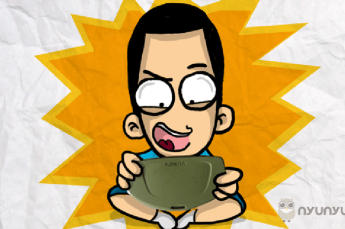 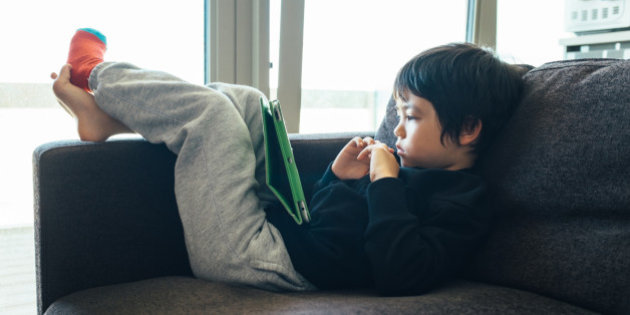 Bentar......
5 menit lagiiii
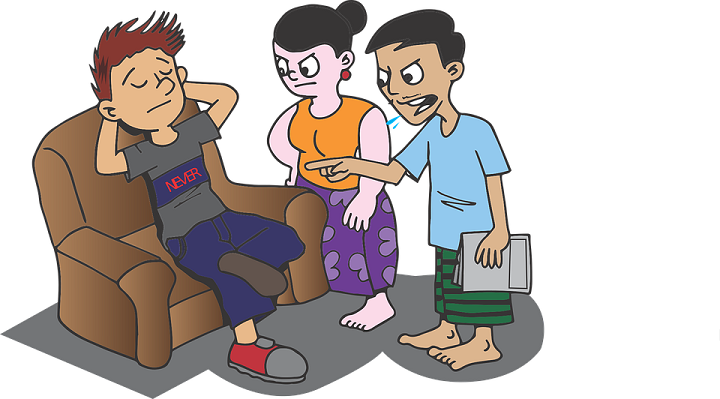 selowwww
santaii
Mengajari teman
Berbagi/menolong teman yang kesusahan
Mengumpulkan plastik
Membawa botol minum
Berderma
Menjenguk teman sakit
Belajar bersama
menanam
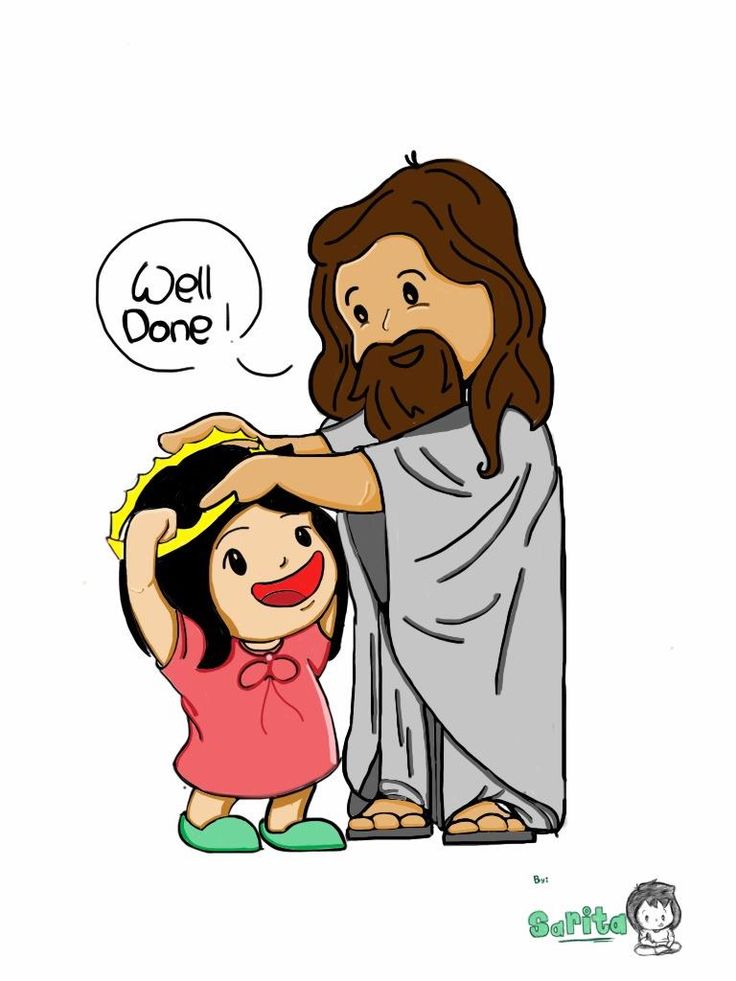 DOA PENUTUP
Allah yang Mahakasih, puji dan syukur kami panjatkan karena berkat yang diberikan kepada kami terutama dalam ibadat APP tadi. Hari ini anak-anakMu ingin berubah menjadi anak yang lebih baik lagi. Kiranya Bapa memberkati kami agar kami siap dan mau berubah menjadi anak-anak yang baik. Dengan perantaraan Yesus Tuhan kami. Amin
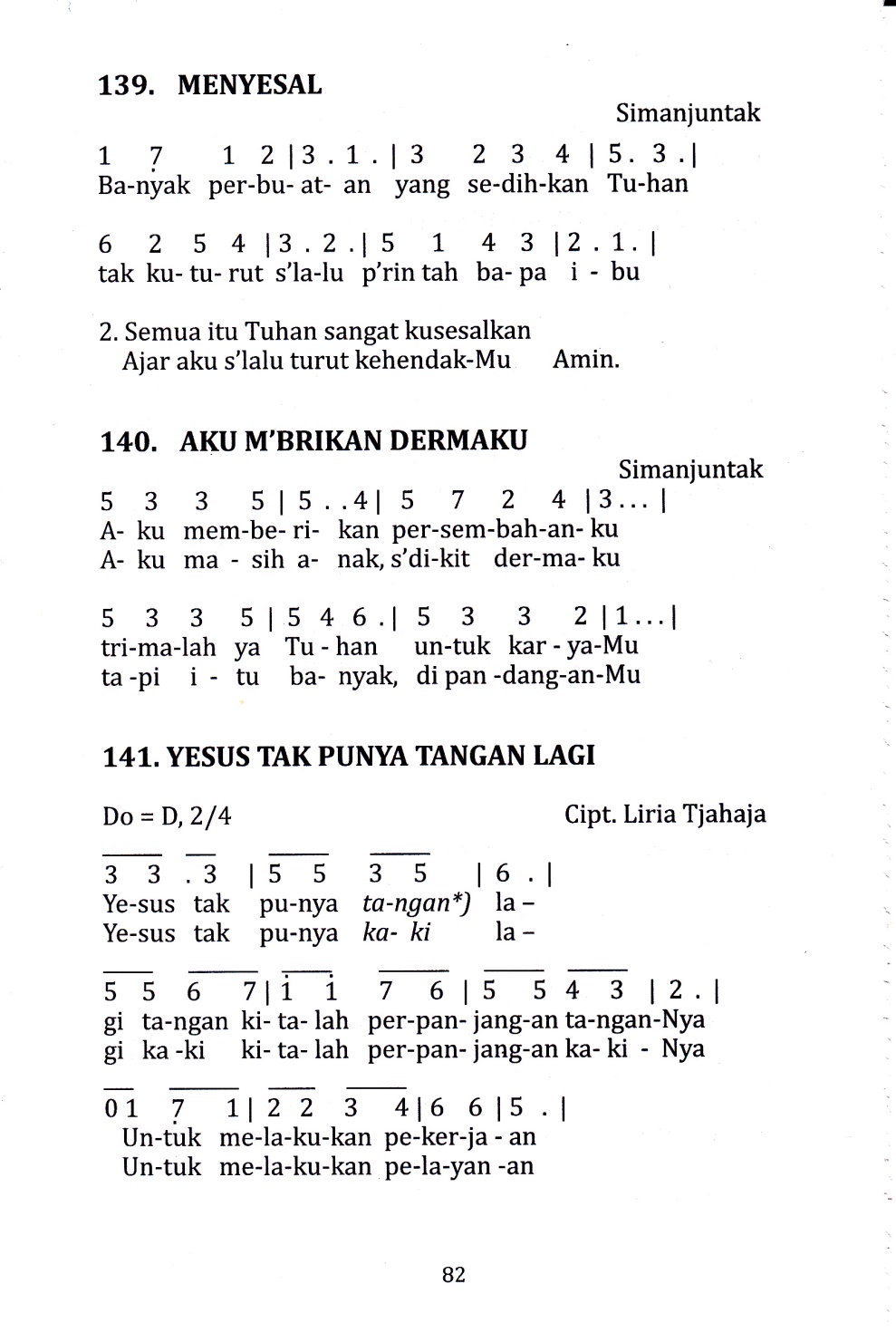 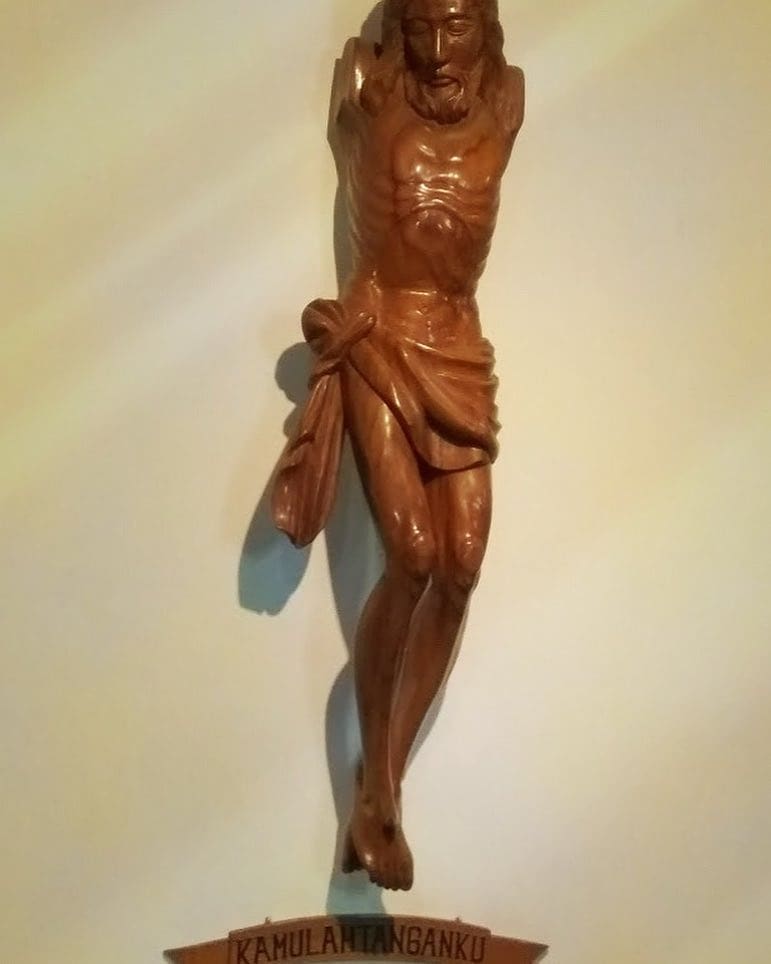 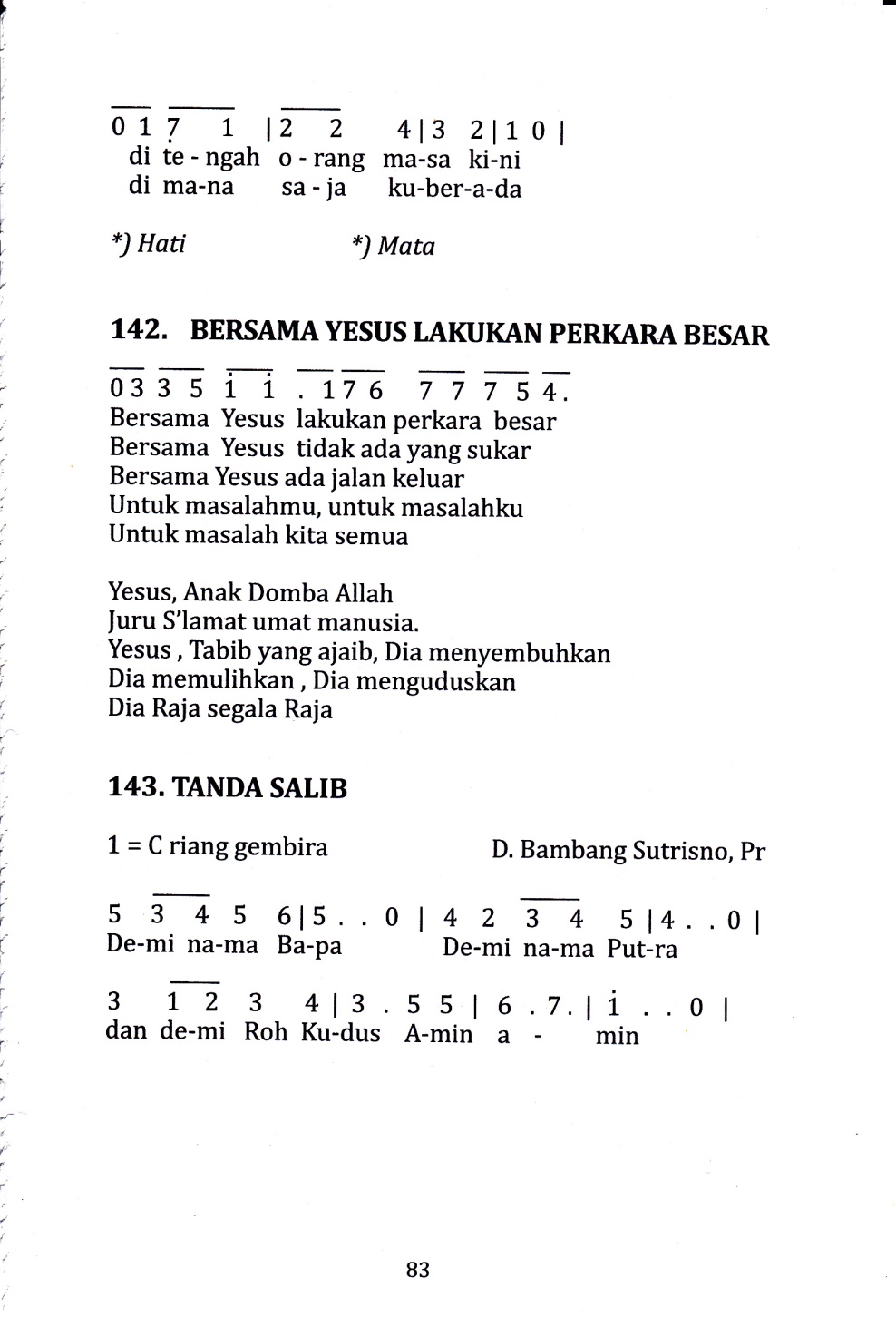